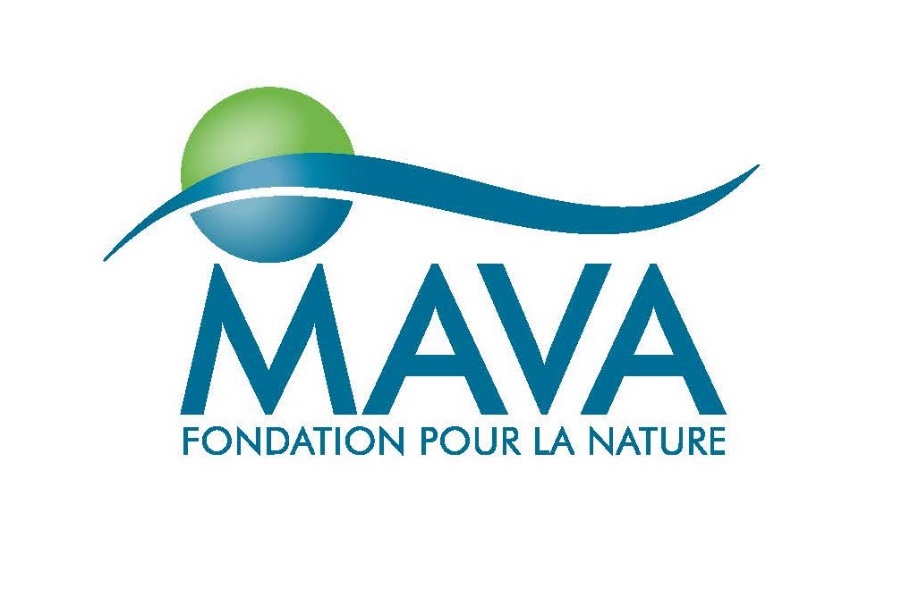 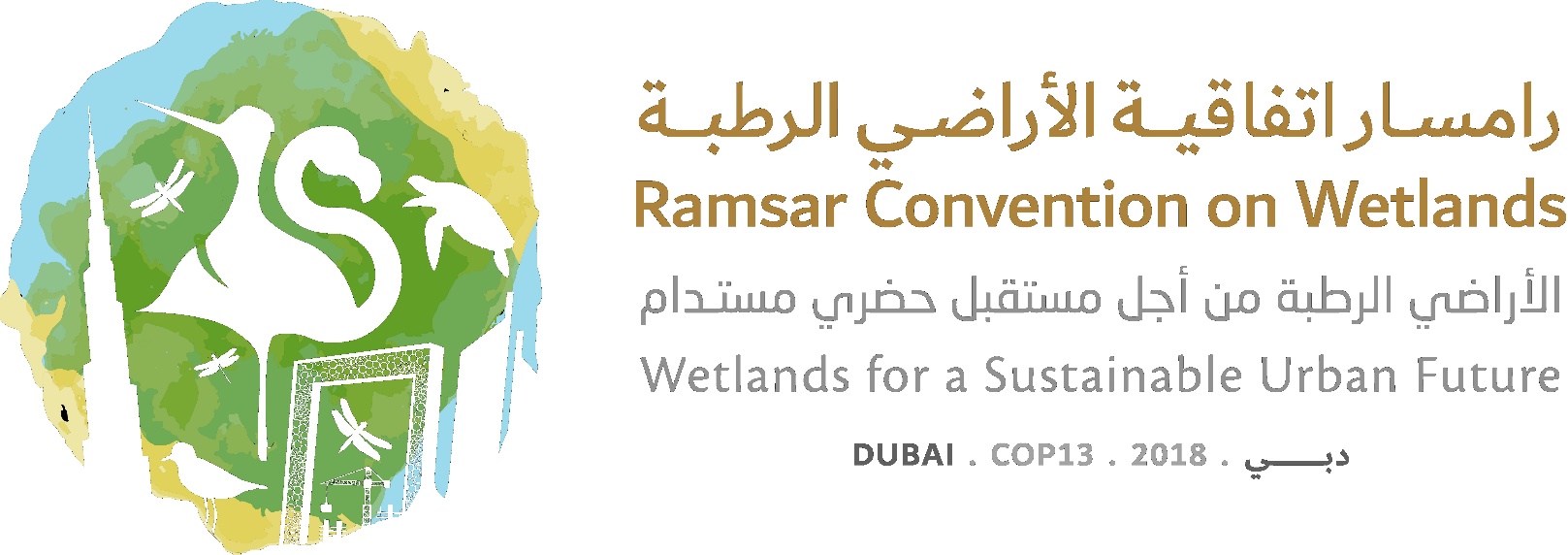 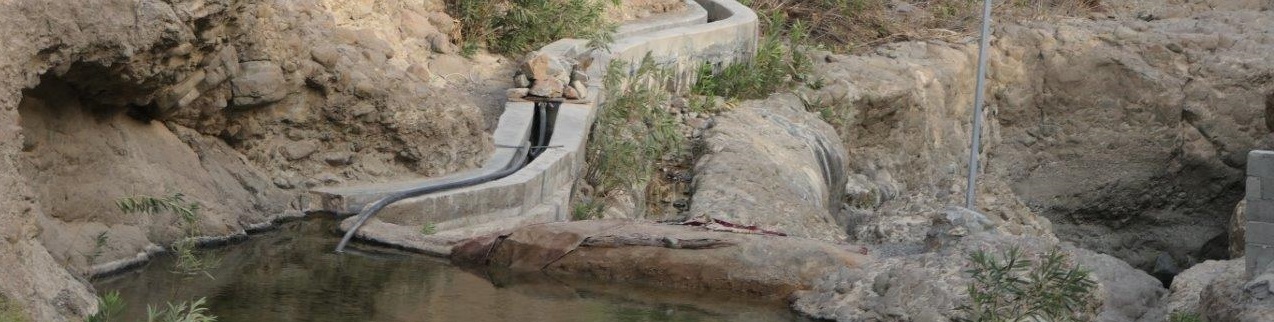 Cultural approaches to WISE USE OF WETLANDS – past, present and future
المناهج الثقافية للاستخدام الحكيم للأراضي الرطبة - الماضي والحاضر والمستقبل
Approches culturelles de l‘UTILISATION RATIONNELLE DES ZONES HUMIDES - passées, présentes et futures
Enfoque cultural al USO RACIONAL DE LOS HUMEDALES- pasado, presente y futuro
RAMSAR COP 13 - DUBAI, UNITED ARAB EMIRATES, 2018
مؤتمر الأطراف المتعاقدة COP 13، دبي، الإمارات العربية المتحدة2018
TITLE OF POSTER
NAME OF ORGANISATION
COUNTRY
RELATION TO DR ON CULTURAL VALUES INDIGENOUS PEOPLES AND
 LOCAL COMMUNITIES
EVALUATION AND OUTCOMES
PHOTOS, CHARTS, ETC.
TEXT BOX

(we encourage you to use bullet points, etc, to keep the text short)

PLEASE INCLUDE CONTACT DETAILS (name, address, e-mail, skype / phone)



MAX 350 CHARACTERS
PHOTOS, CHARTS, ETC.
TEXT BOX


(we encourage you to use bullet points, etc, to keep the text short)


MAX 250 CHARACTERS
TYPES OF CULTURAL INTERVENION / ACTIVITIES
PHOTOS, CHARTS, ETC.
TEXT BOX


(we encourage you to use bullet points, etc, to keep the text short)



MAX 500 CHARACTERS
BACKGROUND-ORGANISATION INFORMATION
PHOTOS, CHARTS, LOGO, ETC.
TEXT BOX
(we encourage you to use bullet points, etc, to keep the text short)

MAX 300 CHARACTERS
QR 
code